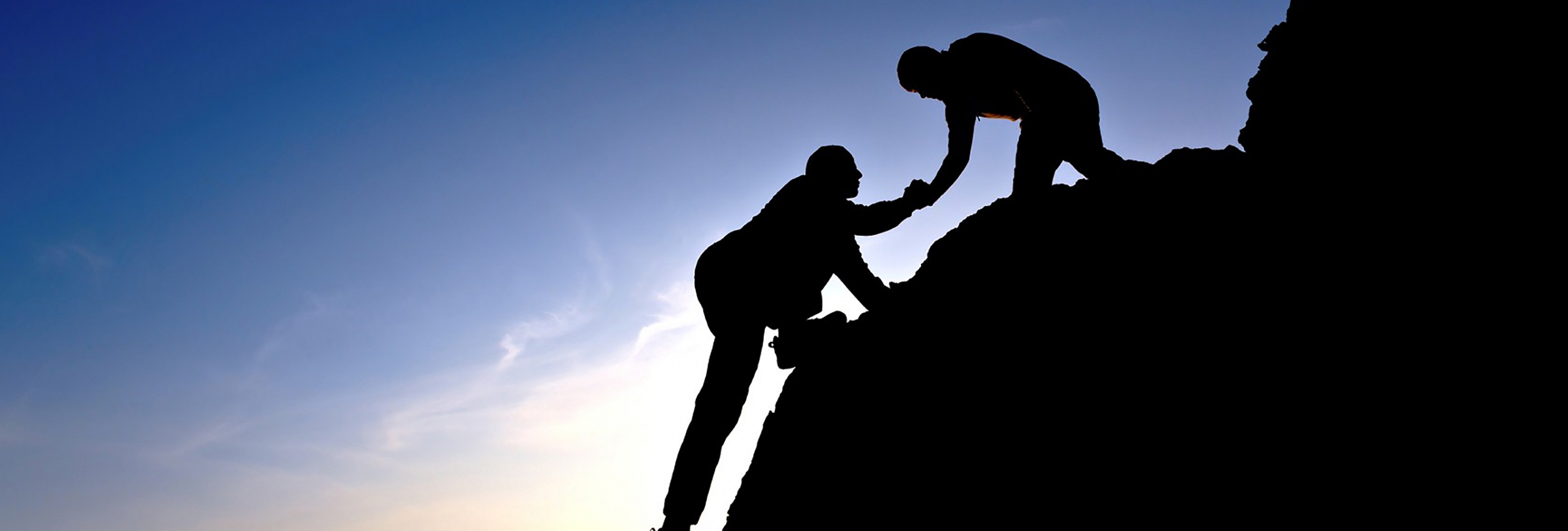 Leading the way to 
technology accessibility
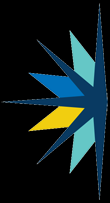 Washington State 
Community and Technical Colleges
Better Jobs, Brighter Futures, a Stronger Washington
[Speaker Notes: I’m with CATO, the Committee for Accessible Technology Oversight and I’m here to ask for your help.  We have been charged by WACTC Tech with developing a proposal by this May for leveraging our system’s resources to address accessibility  testing requirements and remediation in a cost-effective, equitable and responsive manner. So why has WACTC given us this charge?]
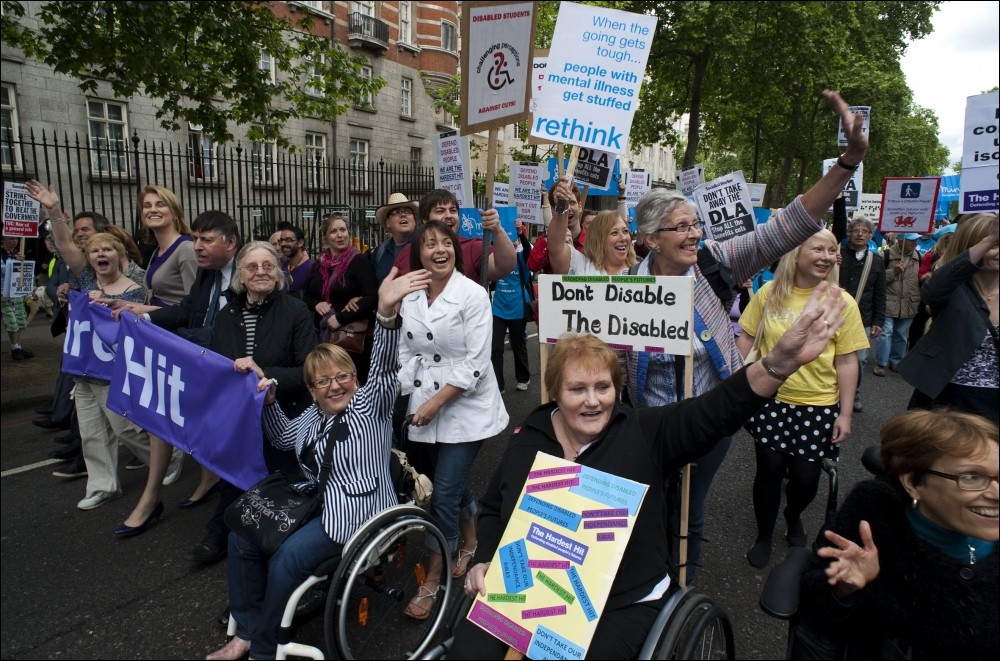 [Speaker Notes: We are committed to diversity, equity and inclusion and technology accessibility is a civil rights issue]
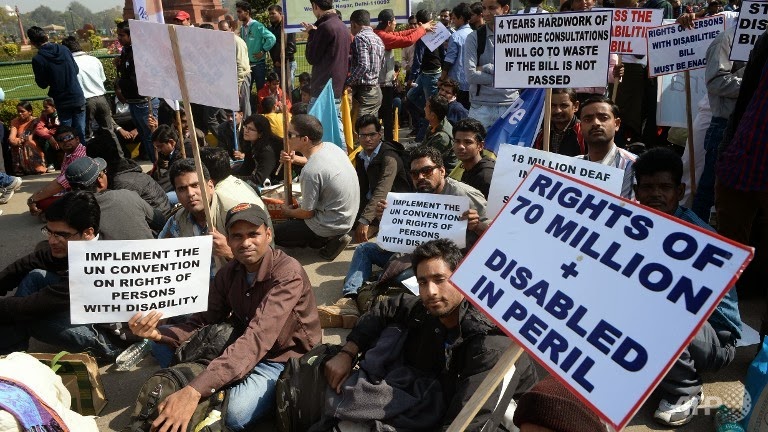 [Speaker Notes: Unfortunately our technology  and the way we use it can marginalize members of our community . .]
12% of community college students have a disability
[Speaker Notes: About 12% of college students have a disability and the numbers are similar for faculty and staff]
only half will self-identify as disabled
[Speaker Notes: Its often a hidden disability – only half of those who are disabled will identify themselves]
12,414 
of our students self-identify as disabled
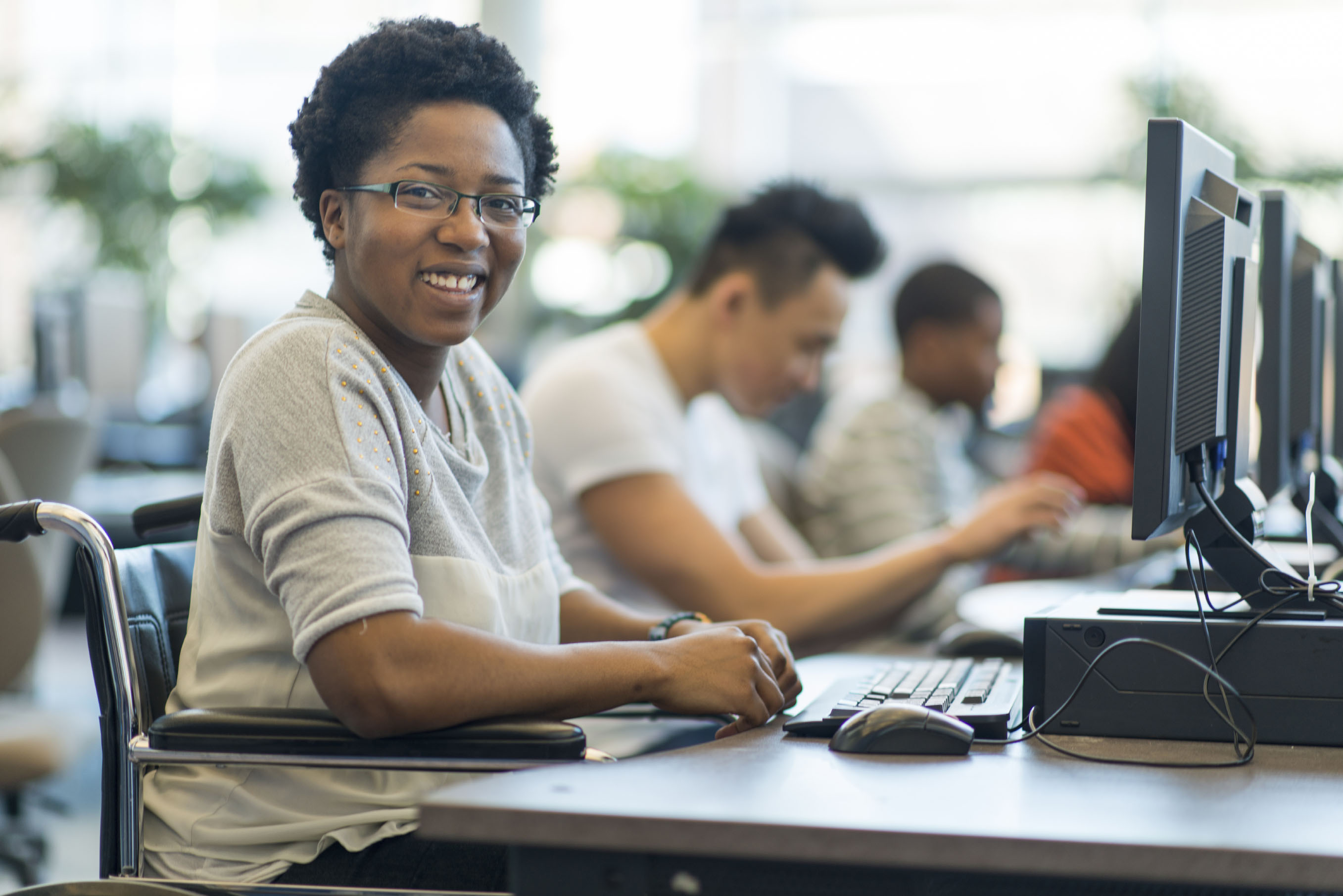 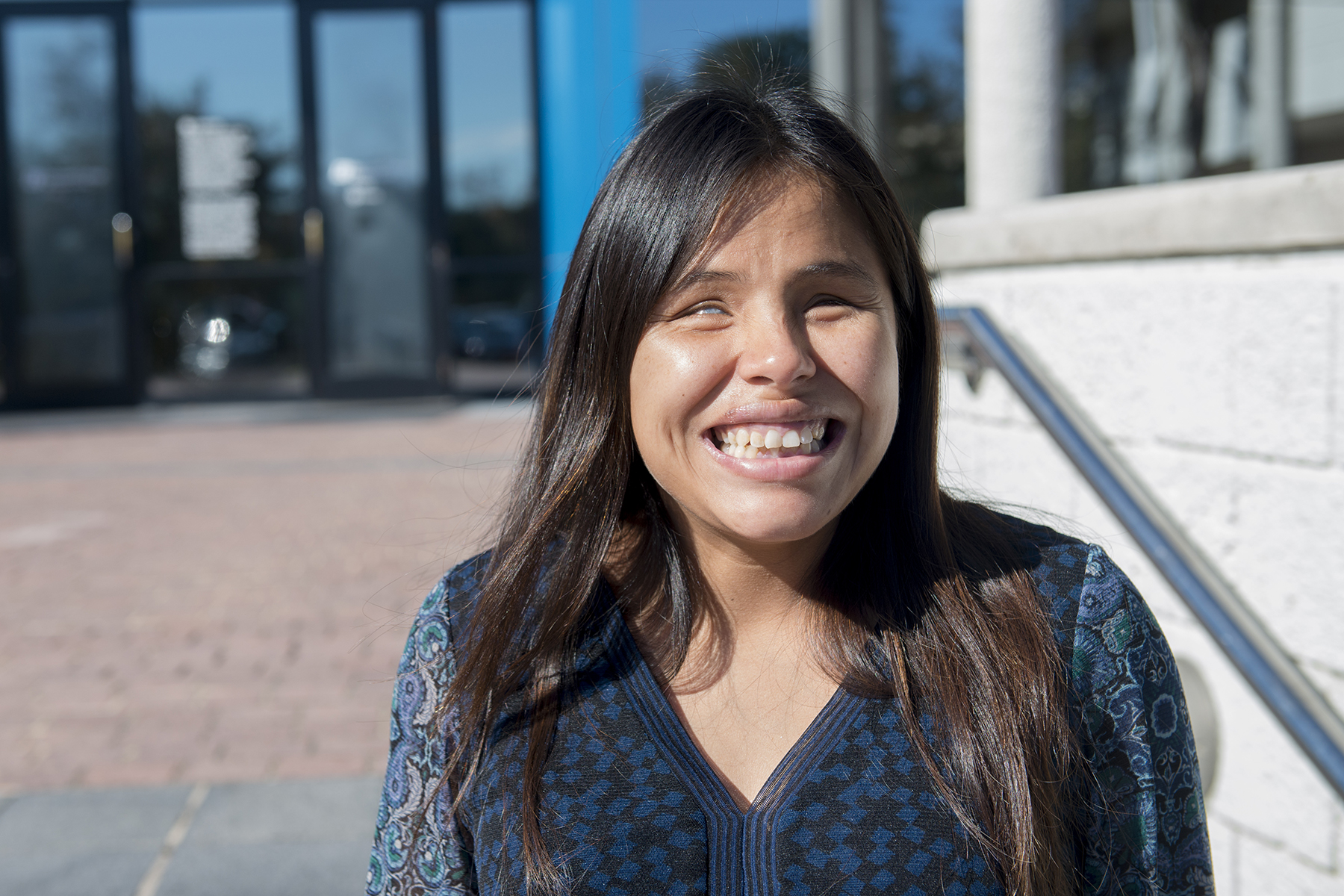 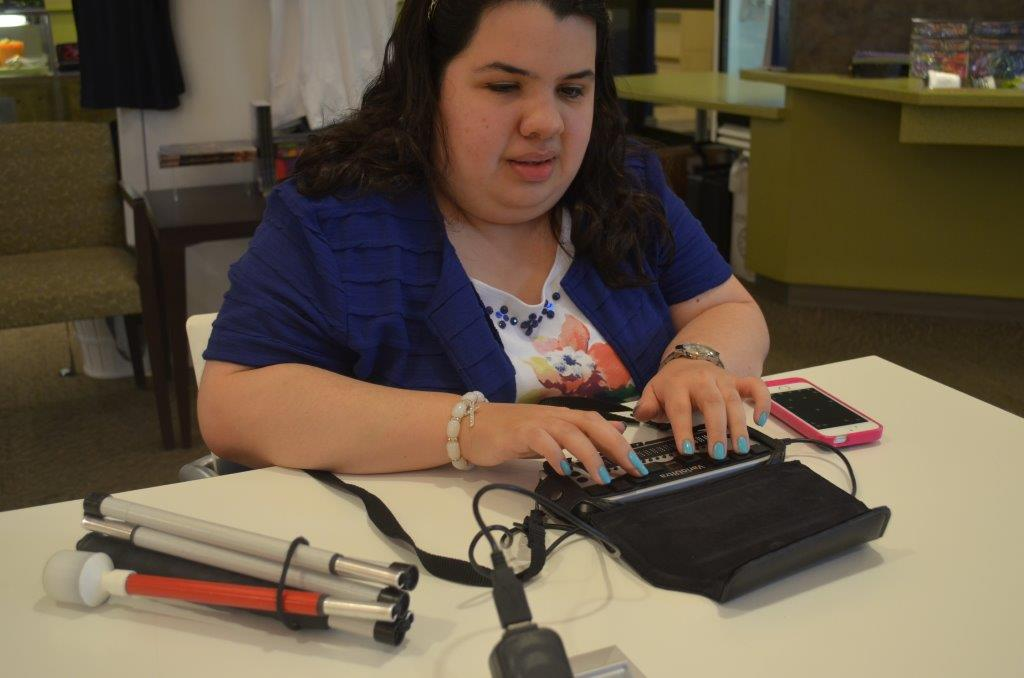 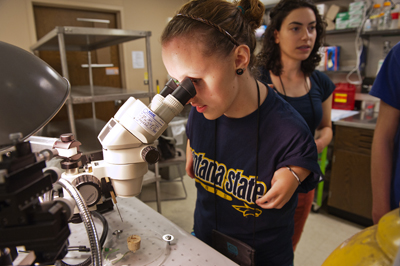 [Speaker Notes: Even so, that represents over 12,000 students, the equivalent of Tacoma Community College. That’s why the State Board passed its policy on technology accessibility]
“equal, effective, and meaningful access to the benefits of technology for individuals with disabilities”
[Speaker Notes: Which committed our system to providing equal, effective and meaningful access to the benefits of technology for individuals with disabilities.]
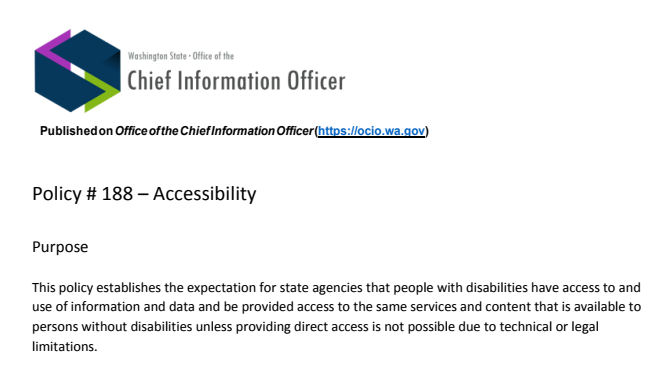 [Speaker Notes: In addition the OCIO of the State of Washington recently issued Policy #188, which requires all state agencies to develop plans to make their technology accessible- and the plans have to set deadlines for achieving accessibility goals.

These policies reflect our commitment to equity and inclusion, but there is another reality as well and that is . . . The increasing degree to which institutions are being held legally and financially  accountable for their failure to meet the Section 508 provisions of the American Disabilities Act. As you can see, its not an isolated phenomenon]
Atlantic Cape Community College
Arizona State
BarBri
California State Community Colleges
Capella University
Case Western Reserve
Finlandia
Florida State
Fordham
Harvard
LA Community College District
Louisiana Tech
MIT
McNeese State University
Mesa Community College and Maricopa
Miami University (Ohio)
Mt. Hood Community College
NYU
North Carolina State
Northwestern University
Ohio State
Pace University
Princeton
Penn State
Reed
Siskiyou Joint Community College District
South Carolina Technical College System
UC Berkeley
University of Cincinnati
University of Colorado
University of Kentucky
University of Maryland
University of Montana
University of Phoenix
University of Virginia
Youngstown State
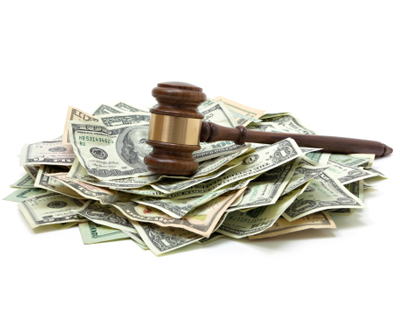 [Speaker Notes: The Office of Civil Rights of the US Department of Education has taken institutions to task for their failures and the courts have awarded monetary damages. There are some big names on the list, but some are in our league]
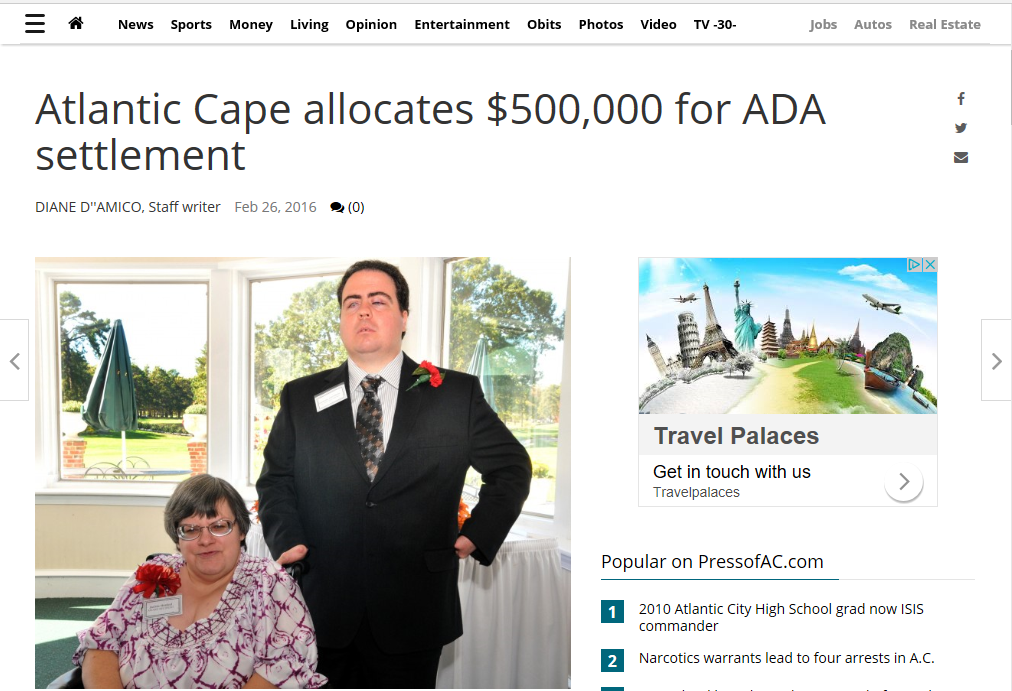 [Speaker Notes: For example it cost Atlantic Cape Community College $500,000 in legal and settlement fees to address the lawsuit brought by these two students. That does not include the cost of all the work that needed to be done to bring the college into compliance with disability regulations.]
Current State
[Speaker Notes: So where do we stand today as a system in terms of technology accessibility?]
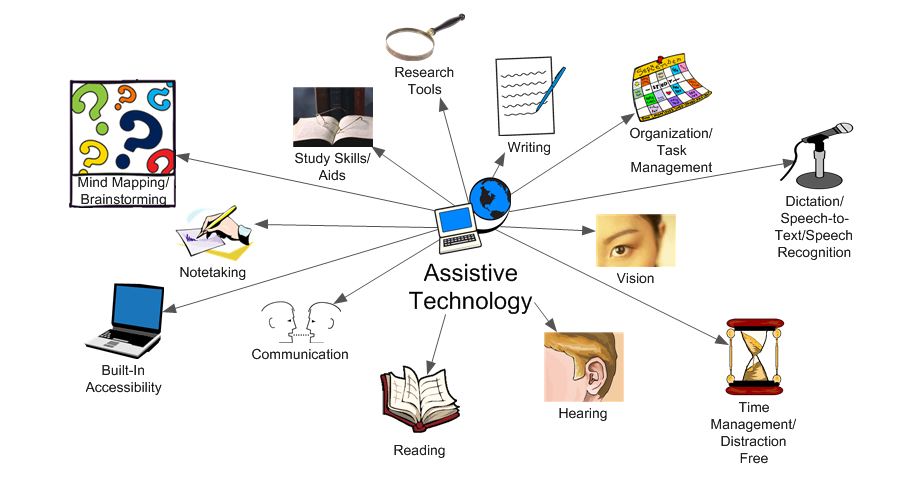 [Speaker Notes: We do a lot in the way of responding to the needs of students with disabilities by providing them with assistive technology.]
Accommodate
[Speaker Notes: I short, we accommodate them, which is to say that we react to their needs, rather than proactively addressing those needs. This is more or less the way physical access was addressed immediately after the American Disabilities Act was passed  - a lot of access ramps were added]
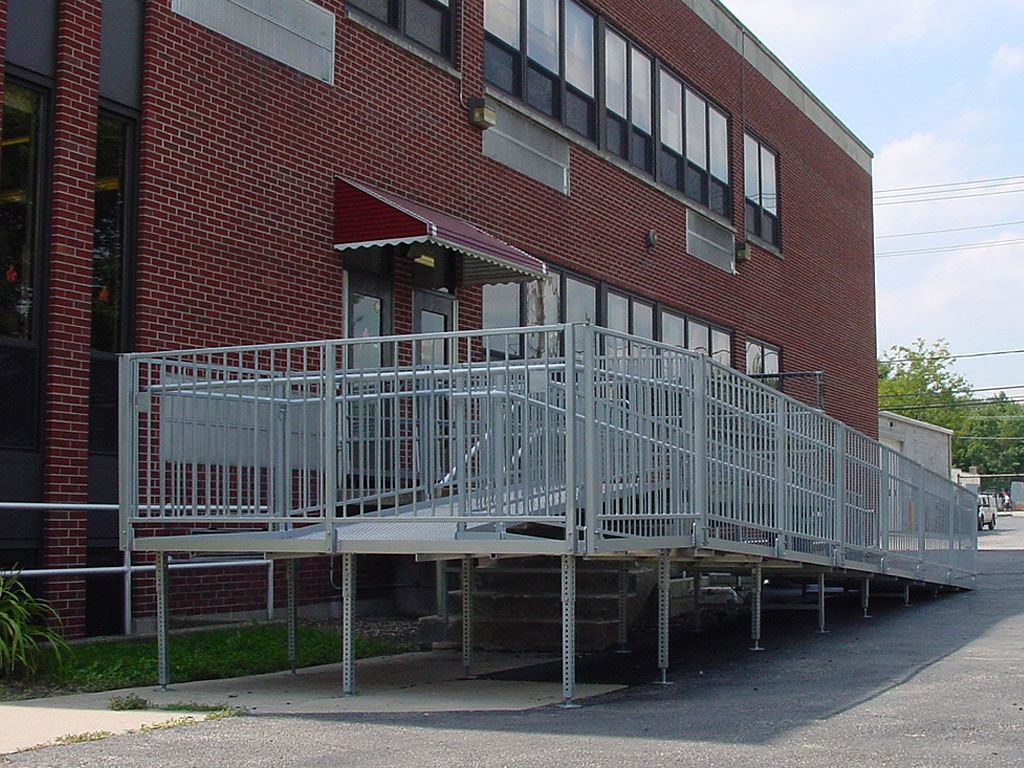 [Speaker Notes: On to buildings. Like this one, they were an afterthought, and it showed.]
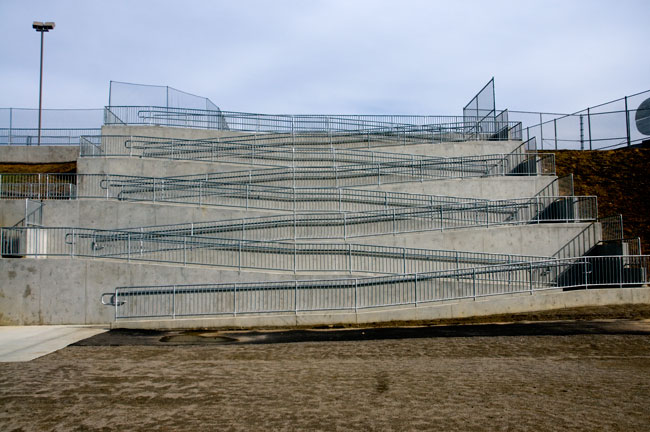 [Speaker Notes: When new structures were built that attitude carried over a while – this ramp was built to meet the letter of the ADA’s legal requirements, its design is reflective of the fact that designing to meet everyone’s needs was not part of the culture. Architects have now made the cultural shift to universal design . . .]